Мы коллекционируем…
Актуальность:
педагоги современного образовательного процесса призваны с особой внимательностью относиться к новым педагогическим технологиям, изучать закономерности педагогического процесса, выявлять эффективность этих методов обучения. Данная работа еще раз доказывает то, что такой инновационный метод обучения как коллекционирование, достаточно мощно направляет свою работу в сторону усвоения детьми временных отношений."Оставляйте всегда что-то недосказанное, чтобы ребенку захотелось еще и еще раз возвратится к тому, что он узнал". 
                                                                  Сухомлинский В.
Цель: создать условия  в группе для реализации технологии коллекционирование.
Задачи:  1.Познакомить детей с историей создания коллекции.
2. Развивать познавательно-исследовательскую активность (узнавать, сравнивать, различать и соединять факты и явления в историческом времени) с помощью технологии коллекционирование.
3. Воспитывать понимание того, что трудом людей создано богатство окружающего мира.
Коллекция  «Город  пони»
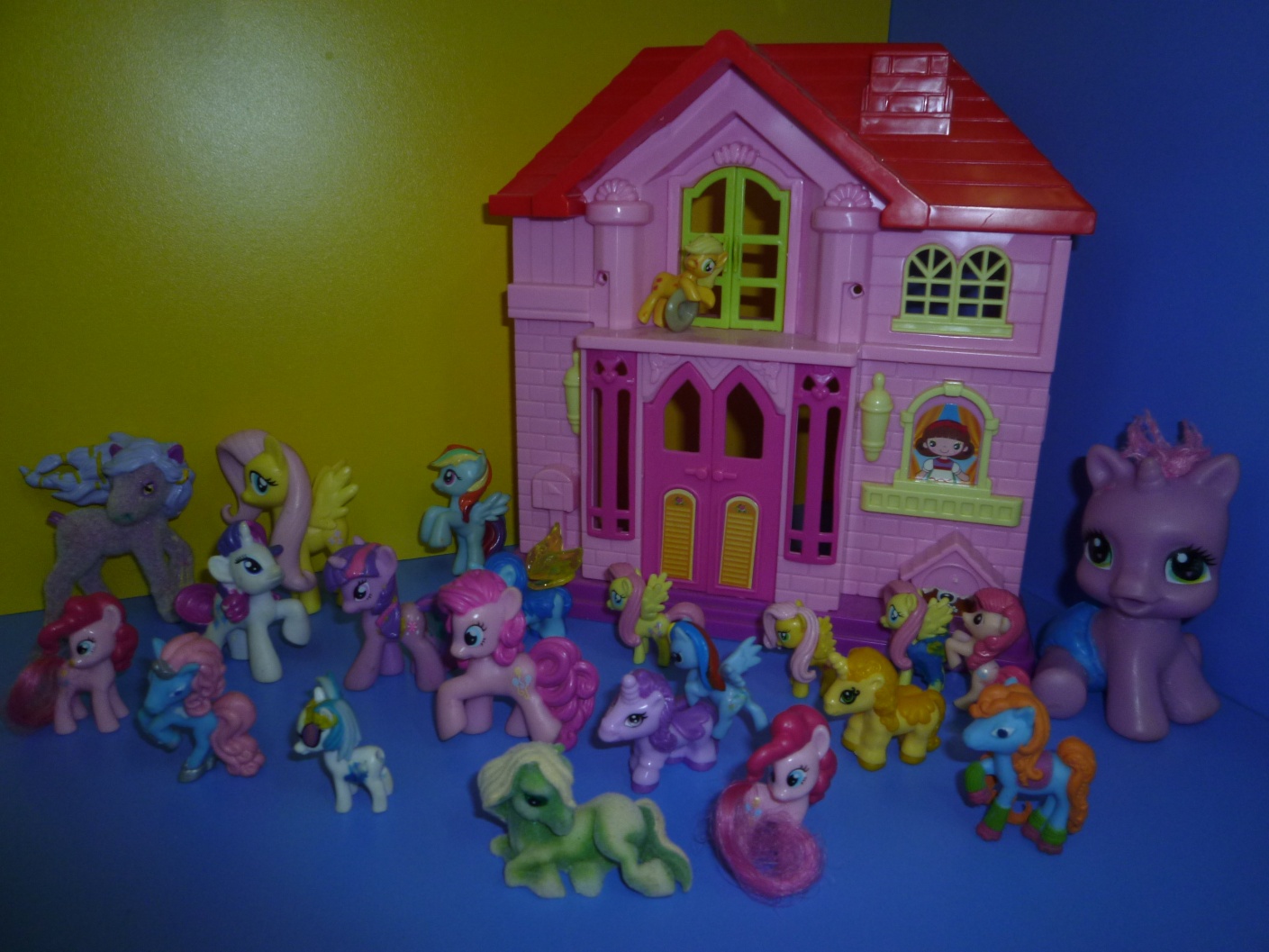 Коллекция «Дары моря»
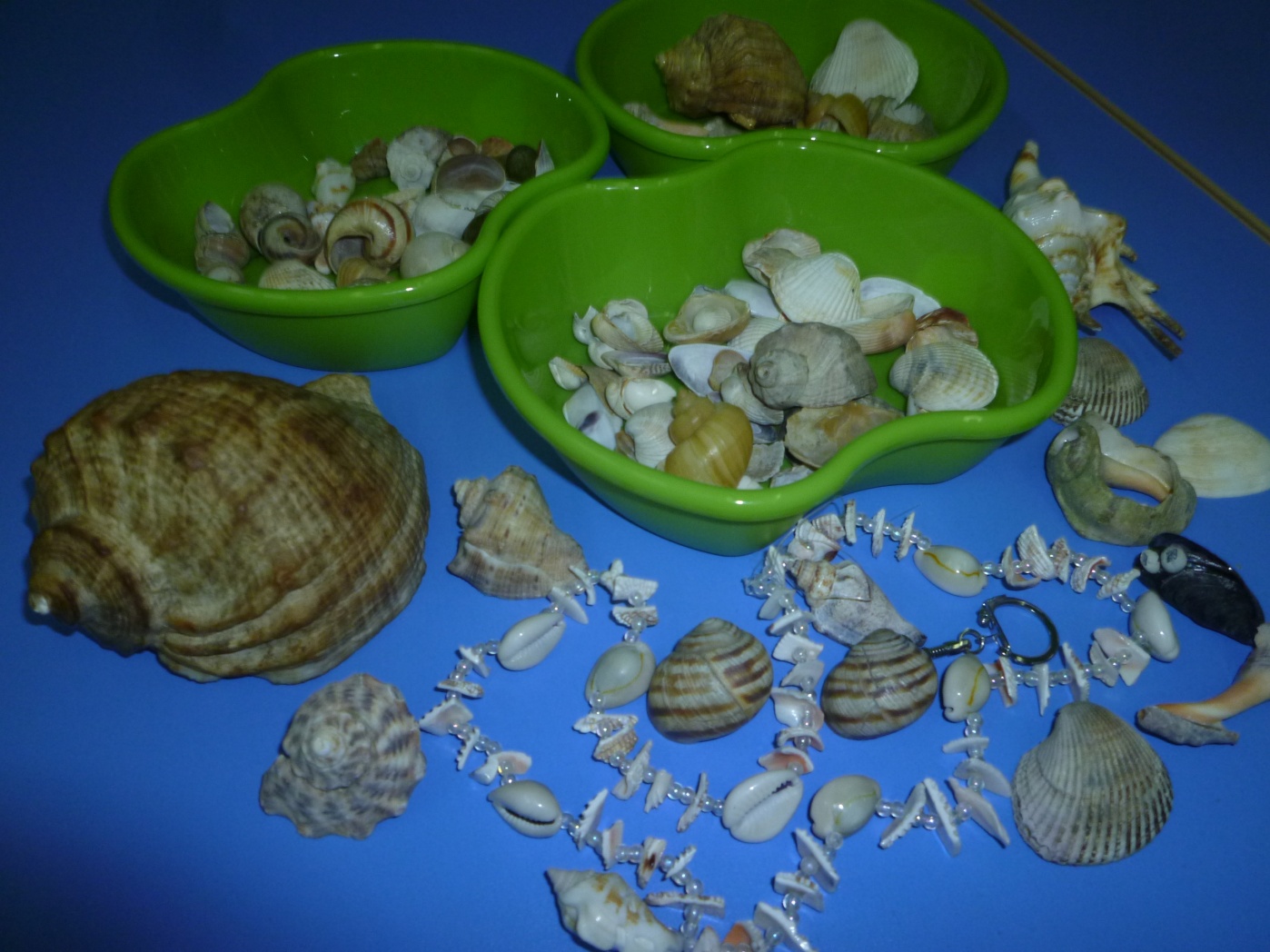 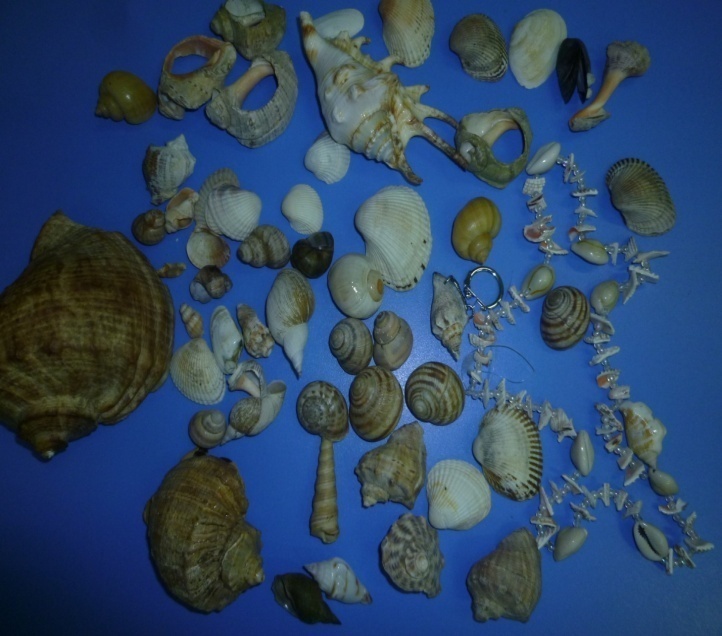 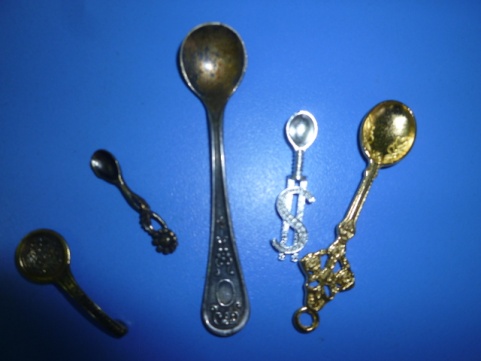 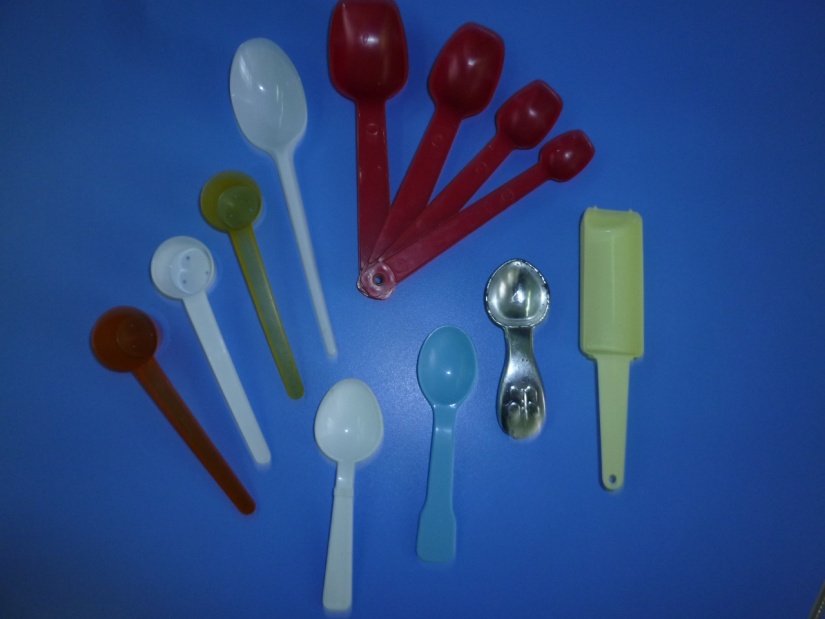 Коллекция 
«Ложка точёная,
 ручка золочёная»
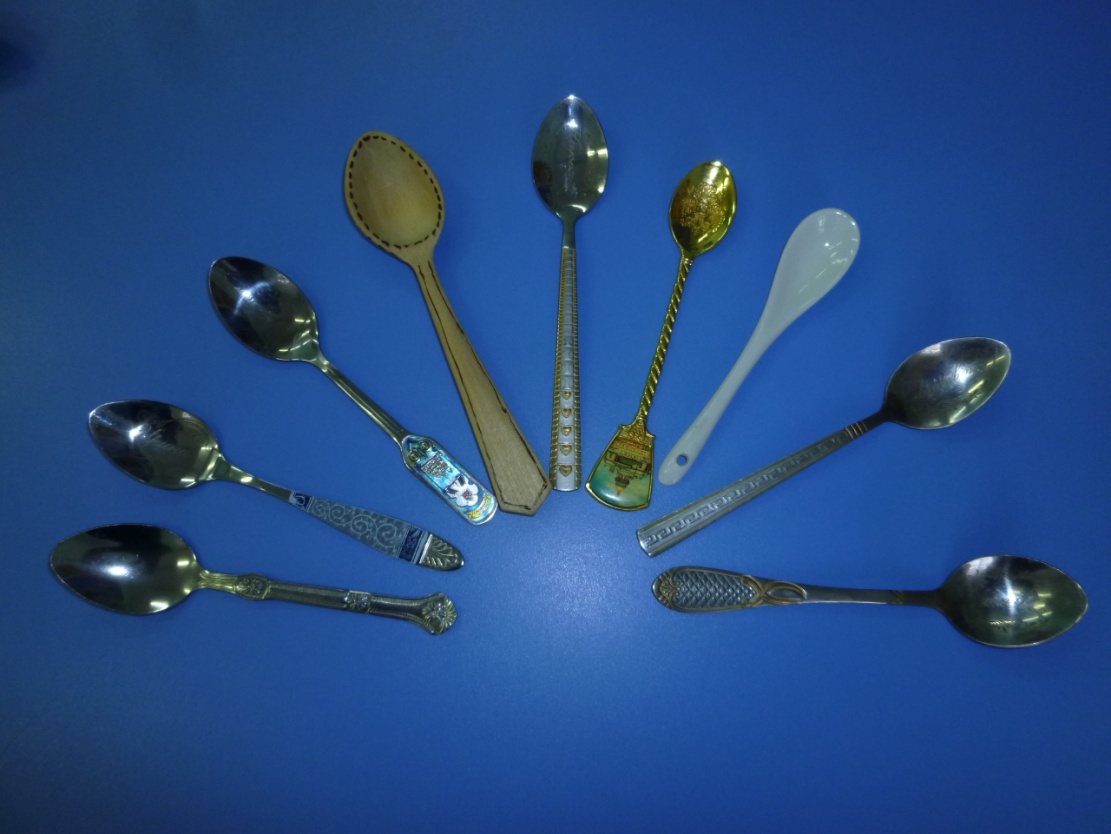 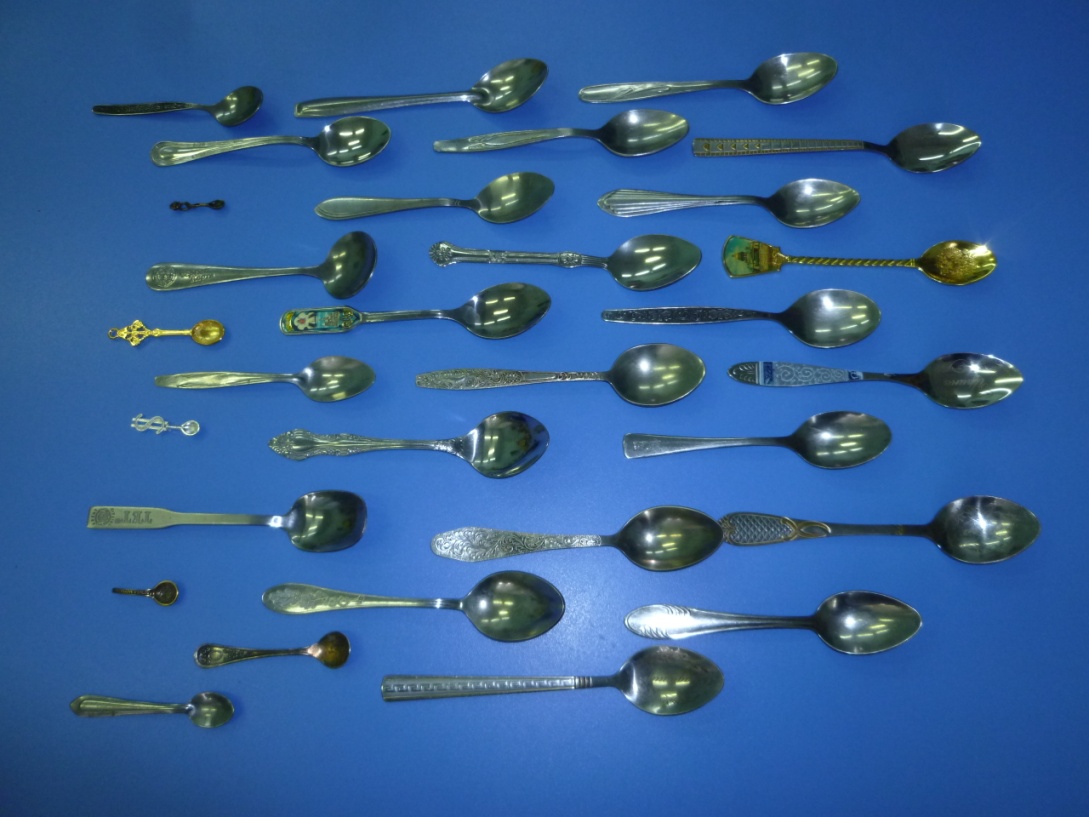 Коллекция « Котята»
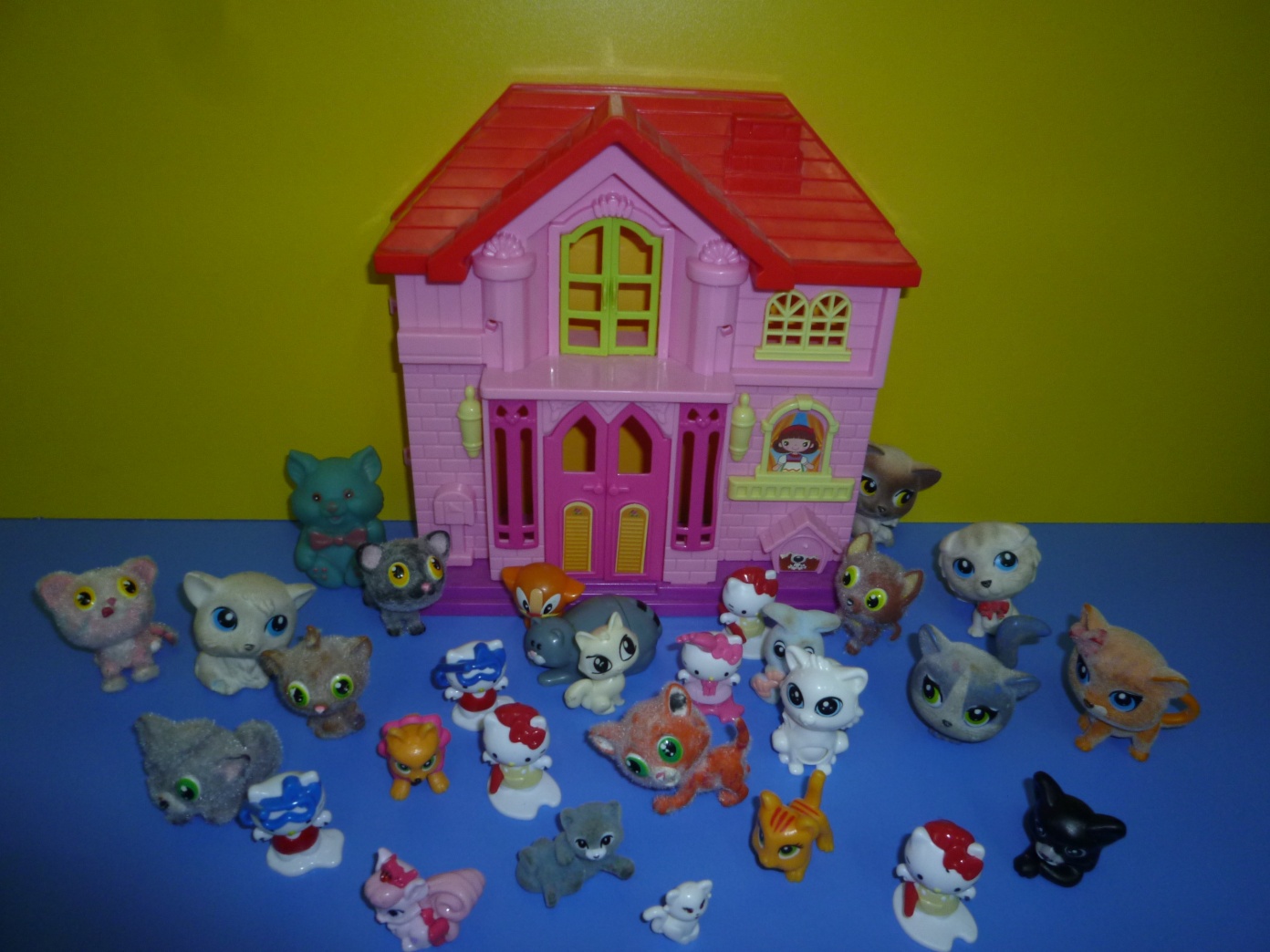 Коллекция 
«Любимые герои мультфильмов»
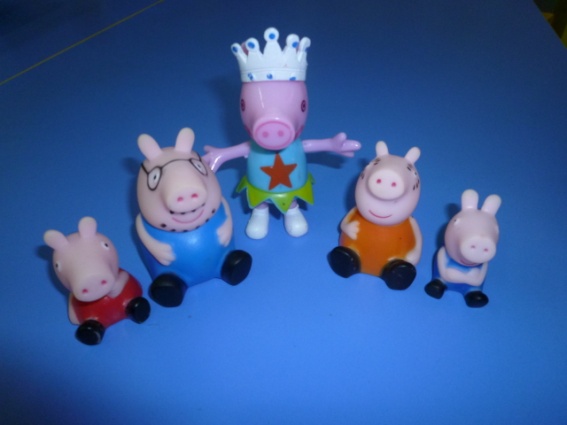 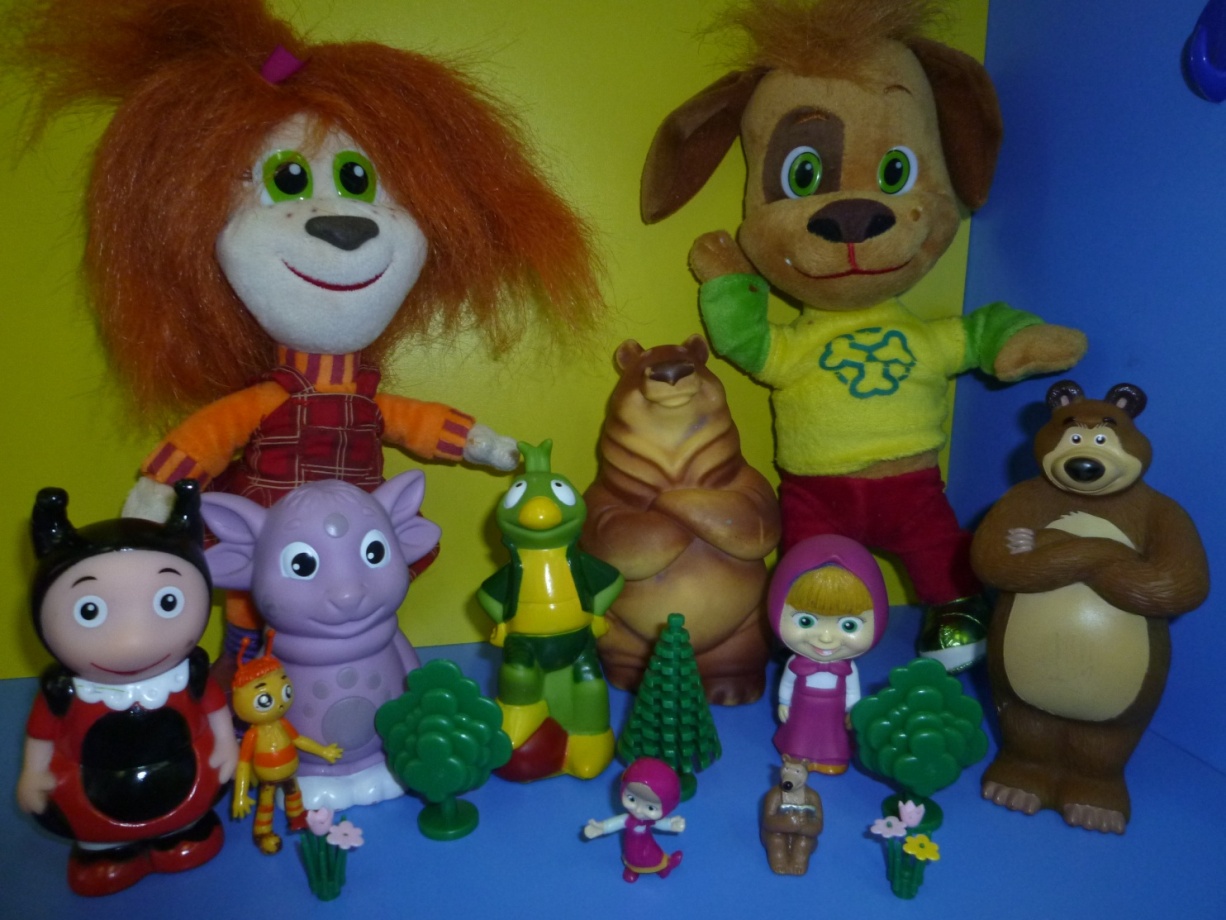 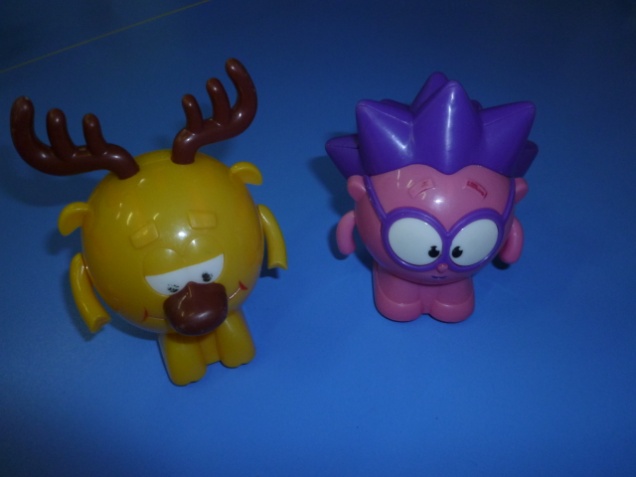 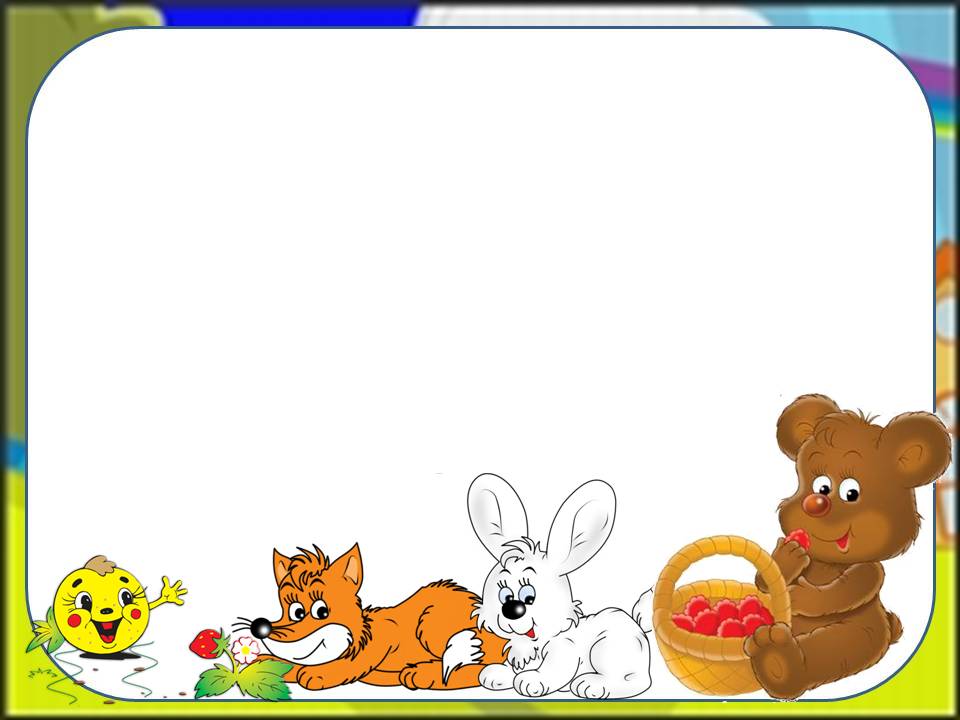 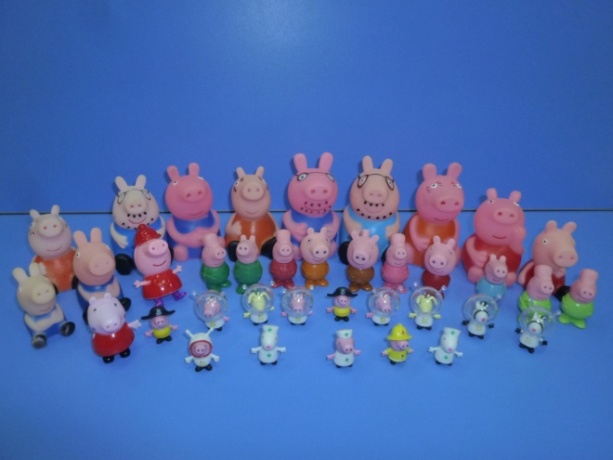 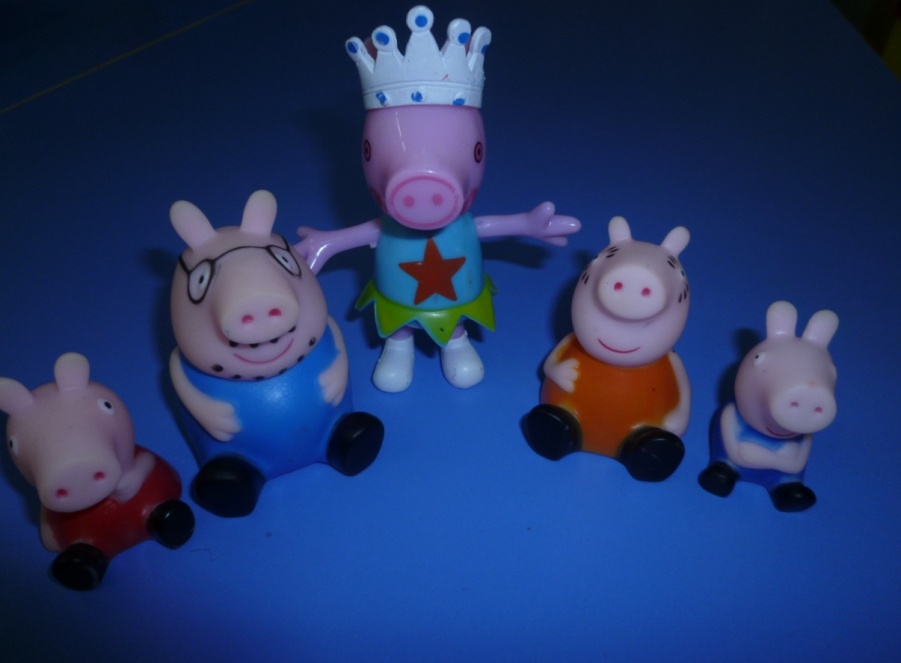 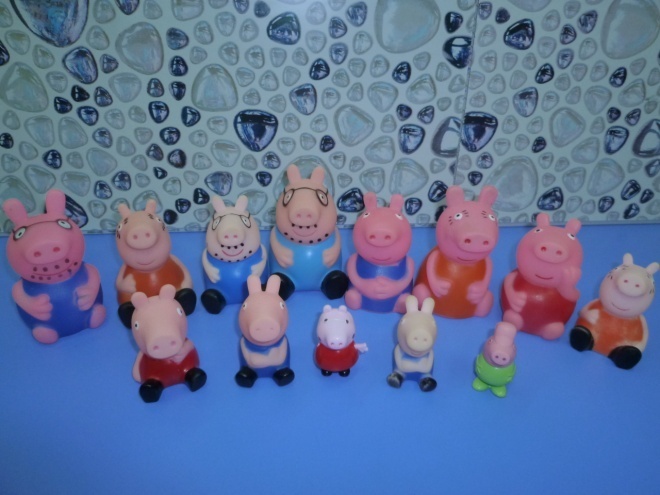 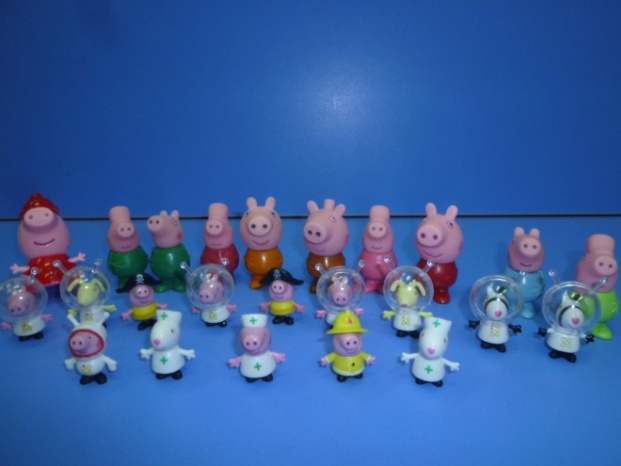 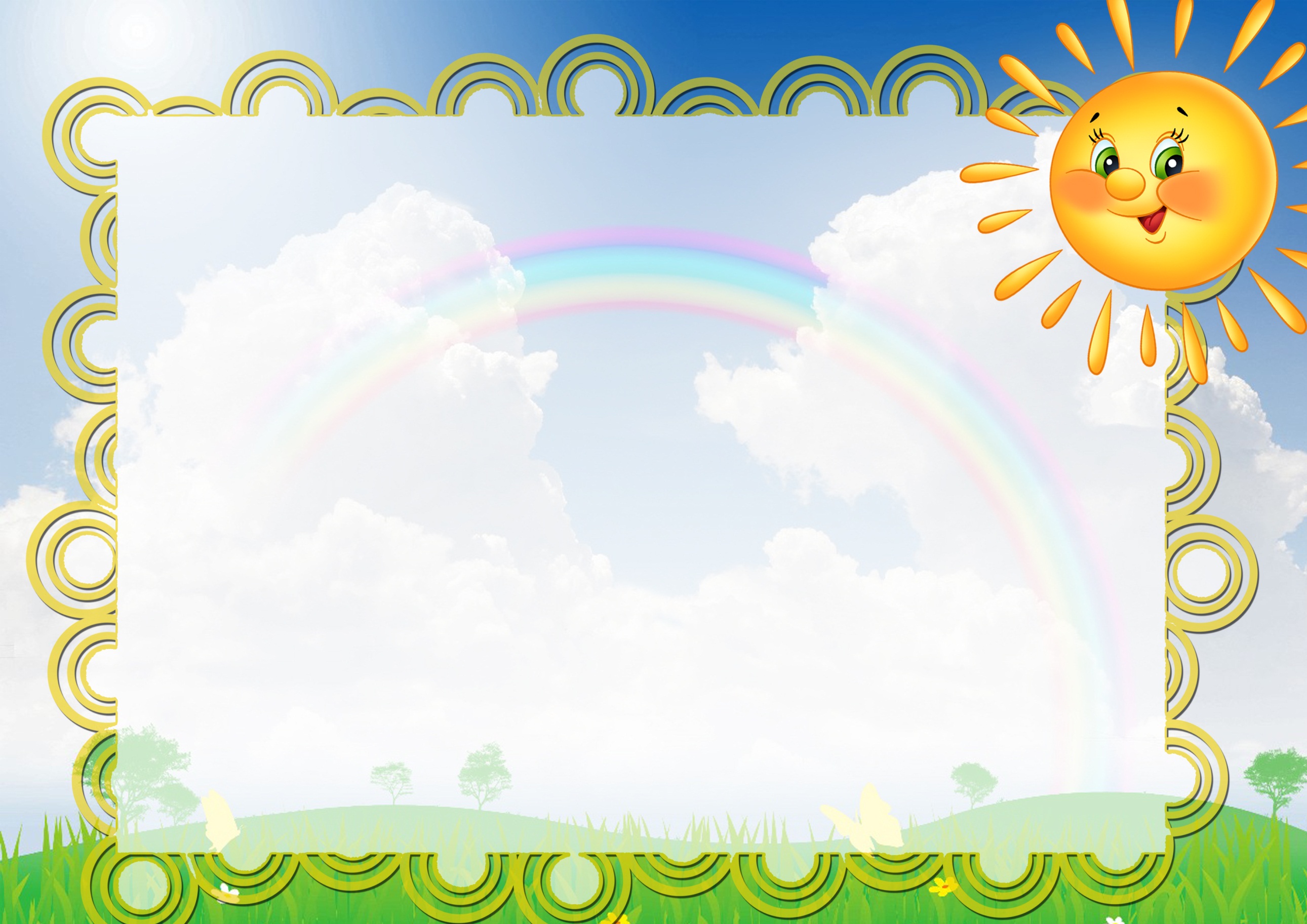 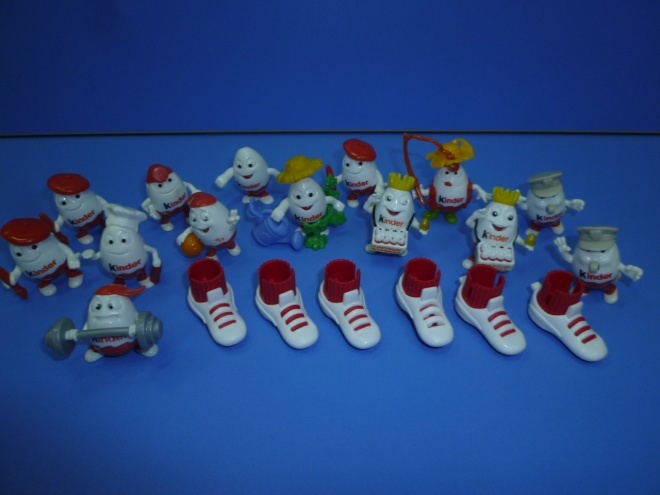 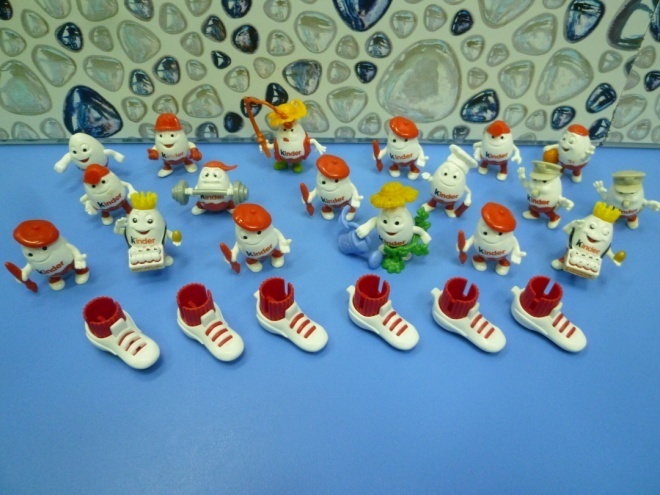 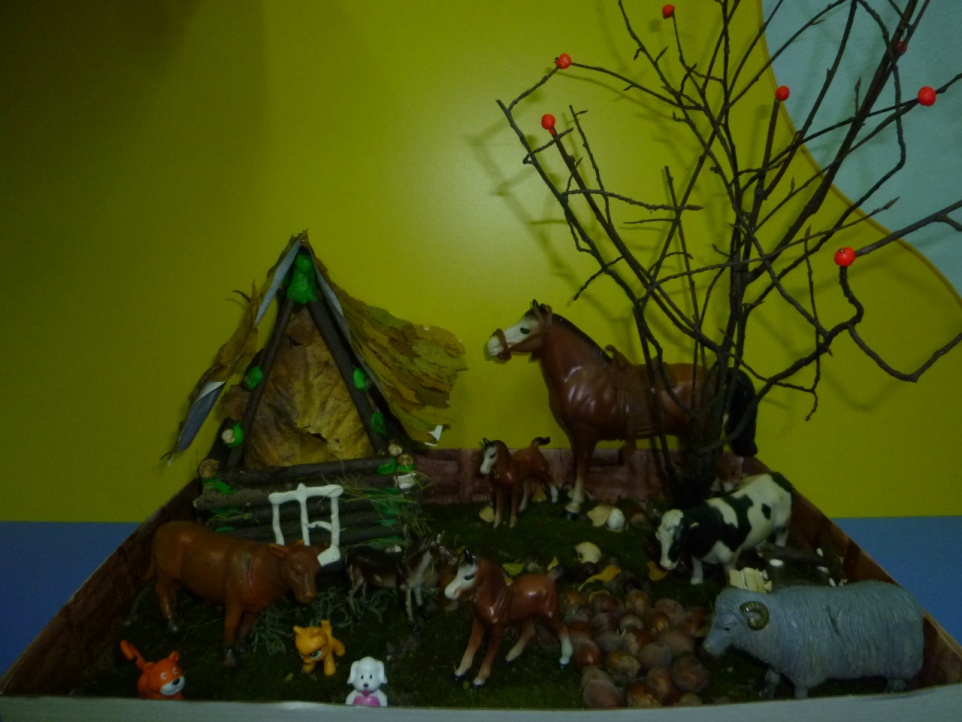 Макеты, сделанные к проектам
«Кто живет в лесу?»
«Кто живет рядом с нами?»
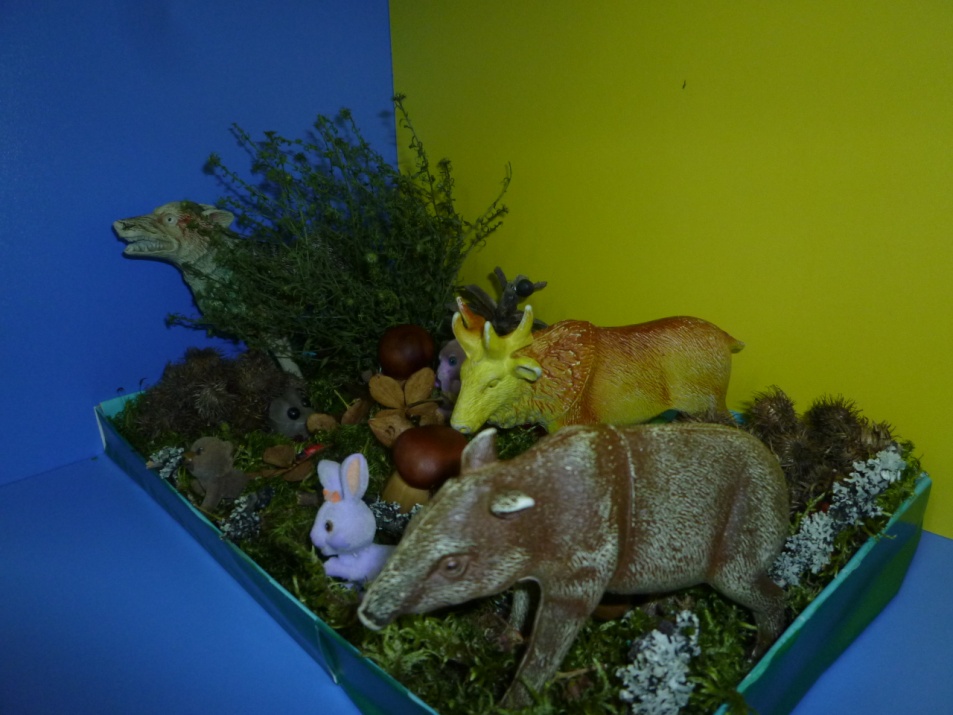 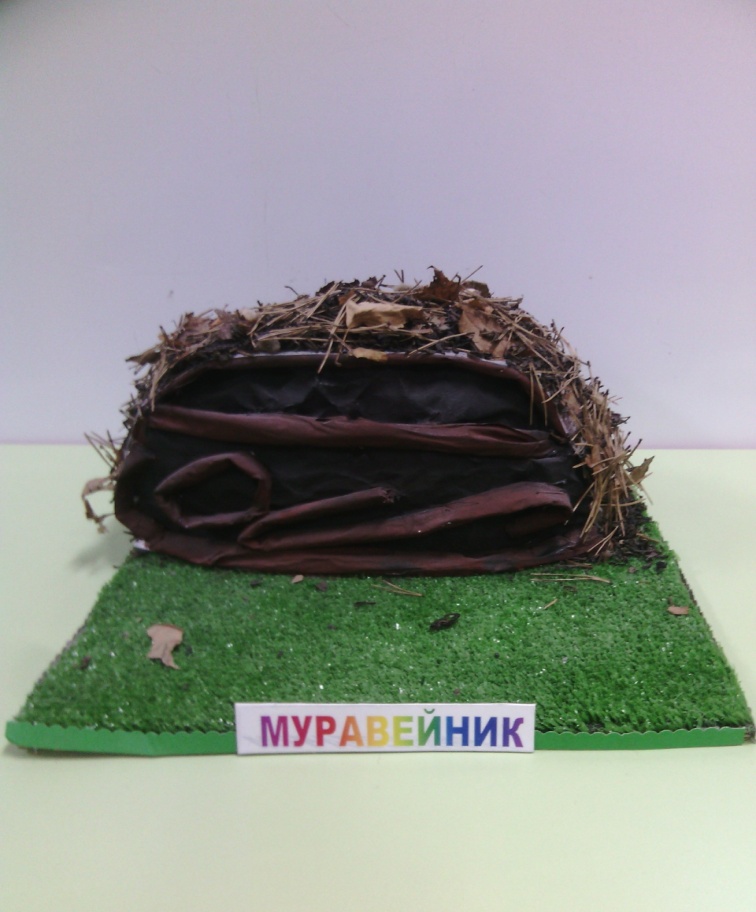 Макеты, сделанные 
к проектам
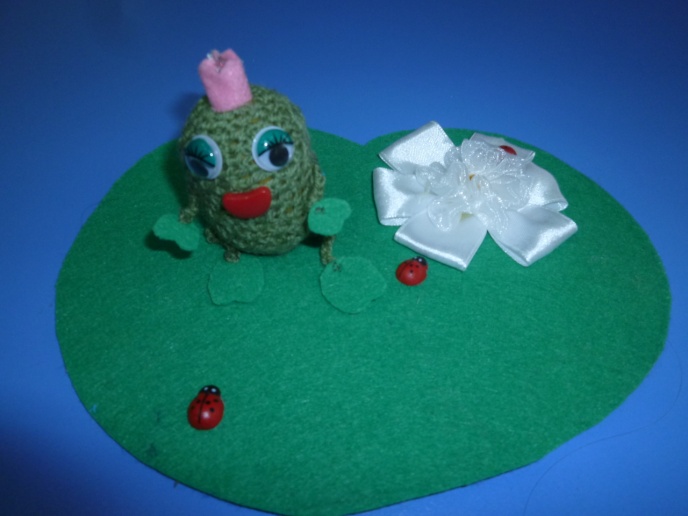 «Лягушка, ты кто?»
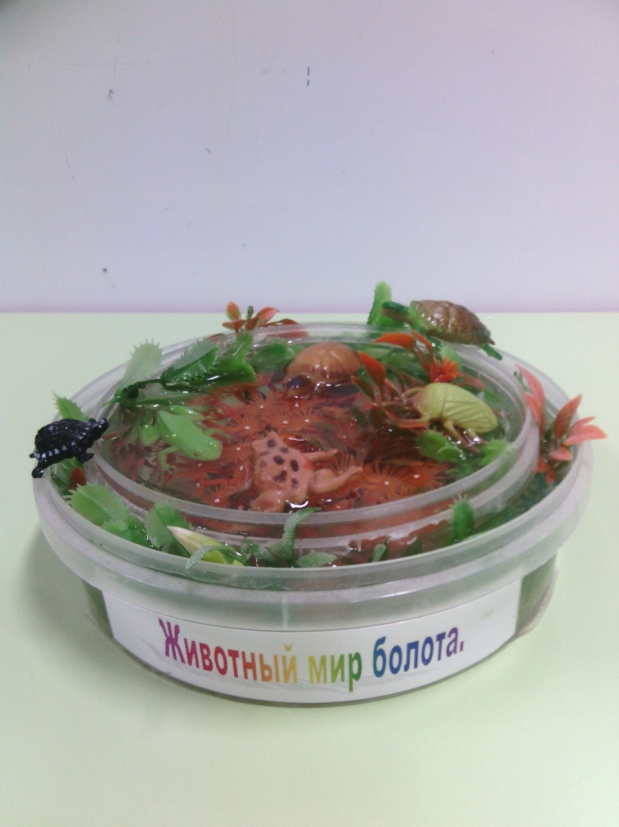 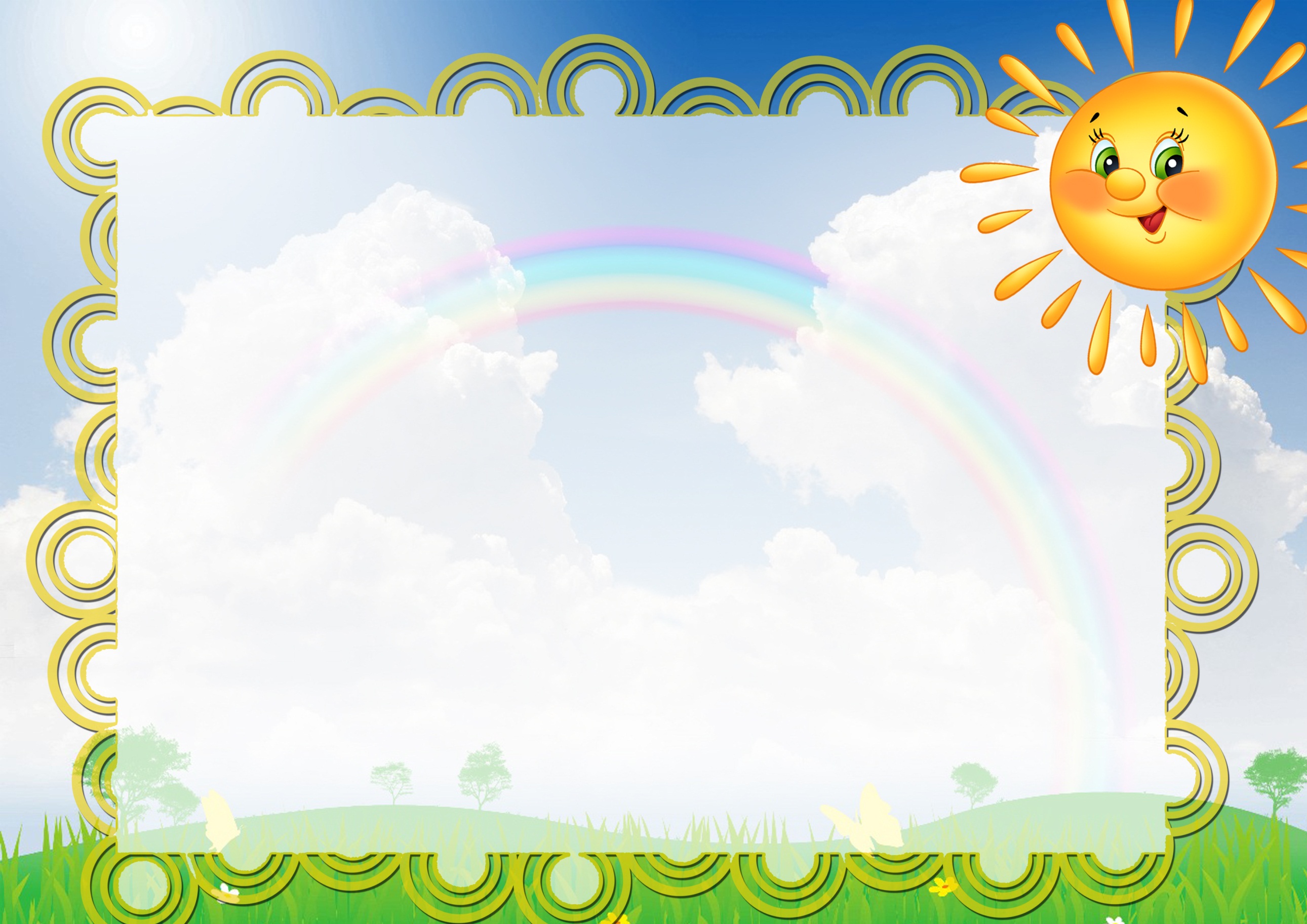 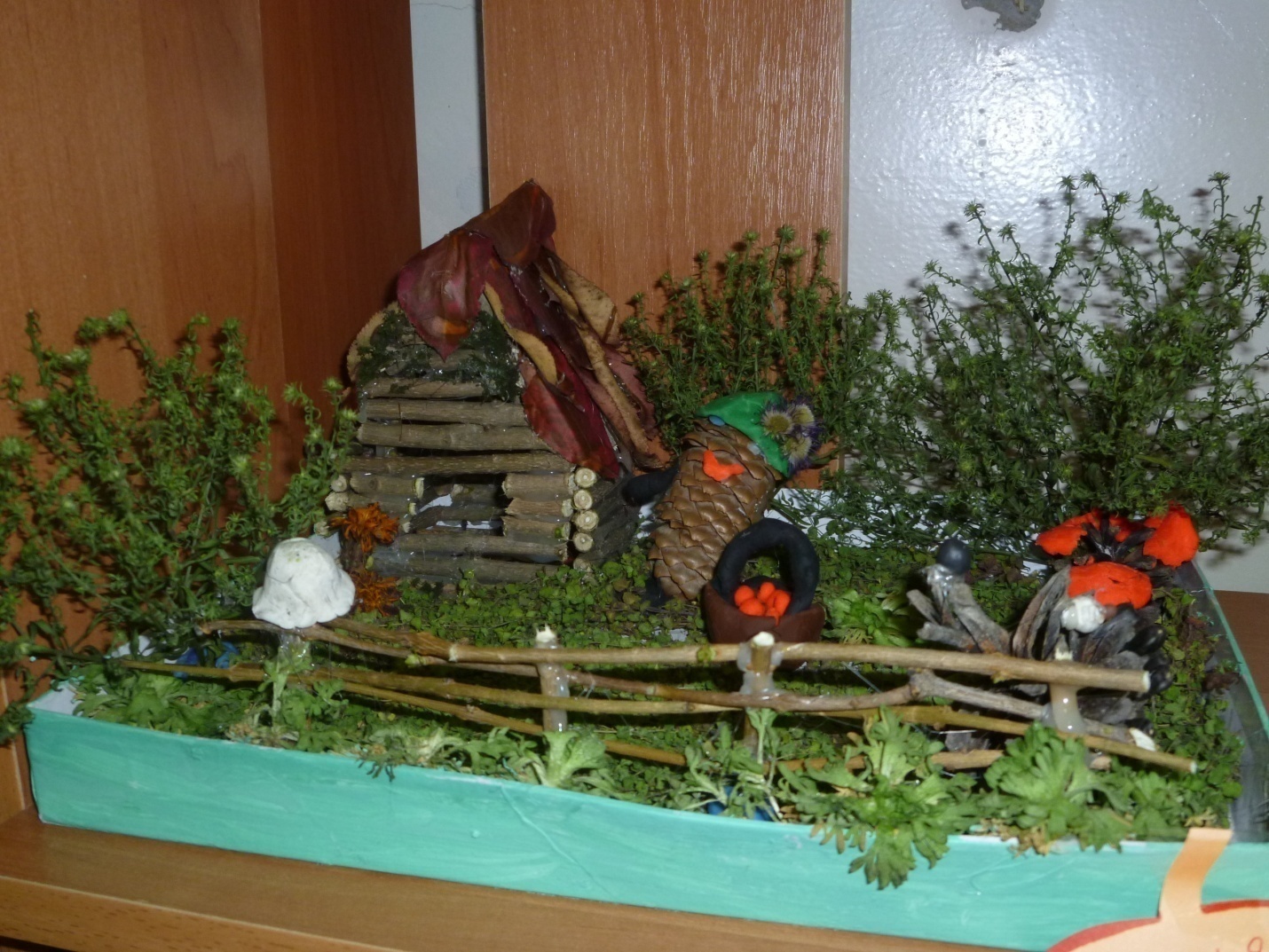 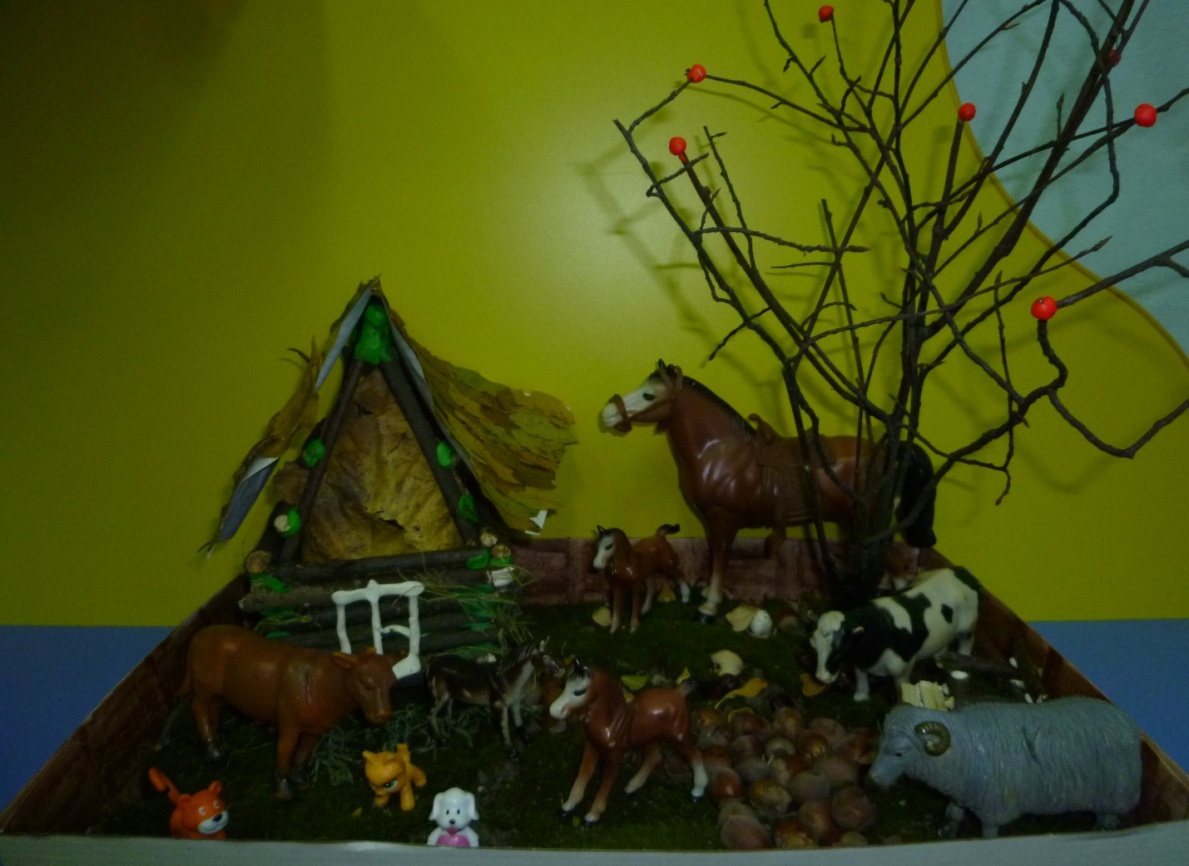 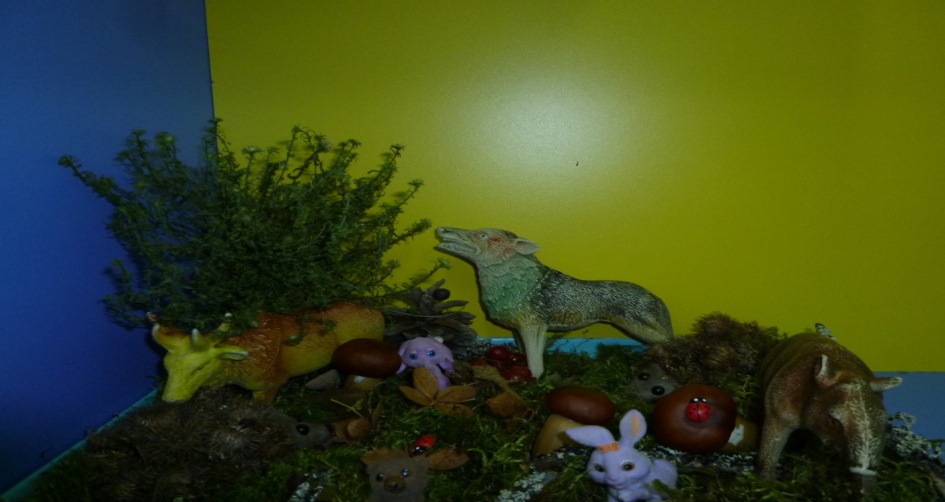